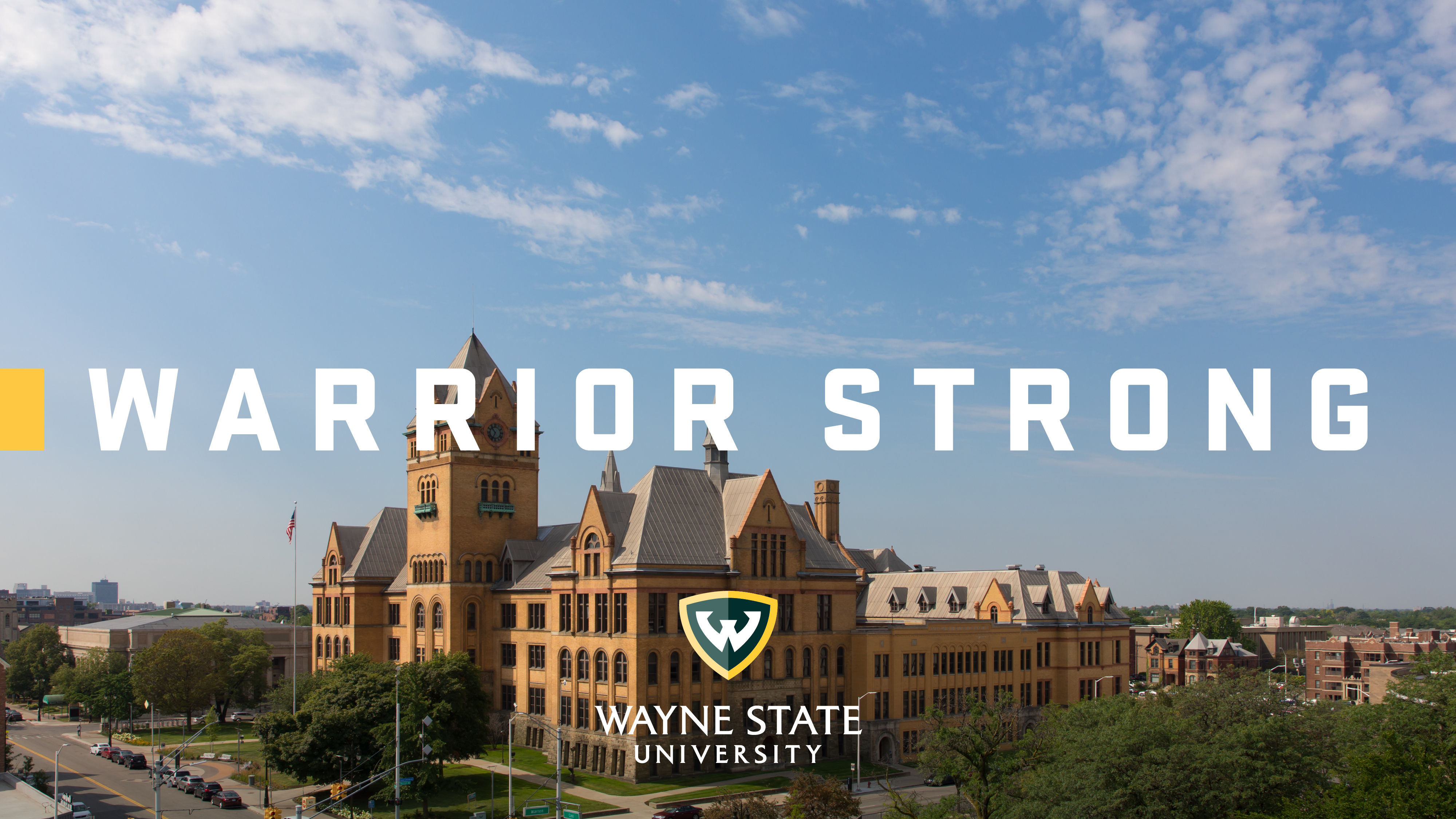 Welcome to Wayne State
2022 Parent and Family Orientation
Today’s schedule
General Campus Safety information and Title IX reporting
Safety features of your campus
Wayne State Police Department (WSUPD)
313-577-2222
Blue-light emergency phones
Community policing
Campus Safety presentations 
12:30 and 1:15 p.m. today, Student Center Ballroom
Title IX
No person in the United States shall, on the basis of sex, be excluded from participation in, be denied the benefits of, or be subjected to discrimination under any education program or activity receiving Federal financial assistance.

Under Title IX, discrimination on the basis of sex includes sexual harassment.
Title IX reporting
Any person may report sex discrimination, including sexual harrassment, in person, by mail, by telephone or by electronic mail using the following contact information.
Title IX Coordinator
Faculty Administration Building, Suite 4249
656 W. Kirby
Detroit, MI 48202
313-577-9999
TitleIX@wayne.edu
titleix.wayne.edu
Academica overview
FERPA
Family Educational Rights and Privacy Act
Gives students the right to:
inspect and review their education records
request that the institution correct education records that the student believes are inaccurate or misleading
control the disclosure of the student's education records
FERPA Acknowledgement Form > a.wayne.edu > type FERPA in the search bar
Coming up next at Orientation
Student Support Services
University Advising Center, Academic Success Center, Career Services
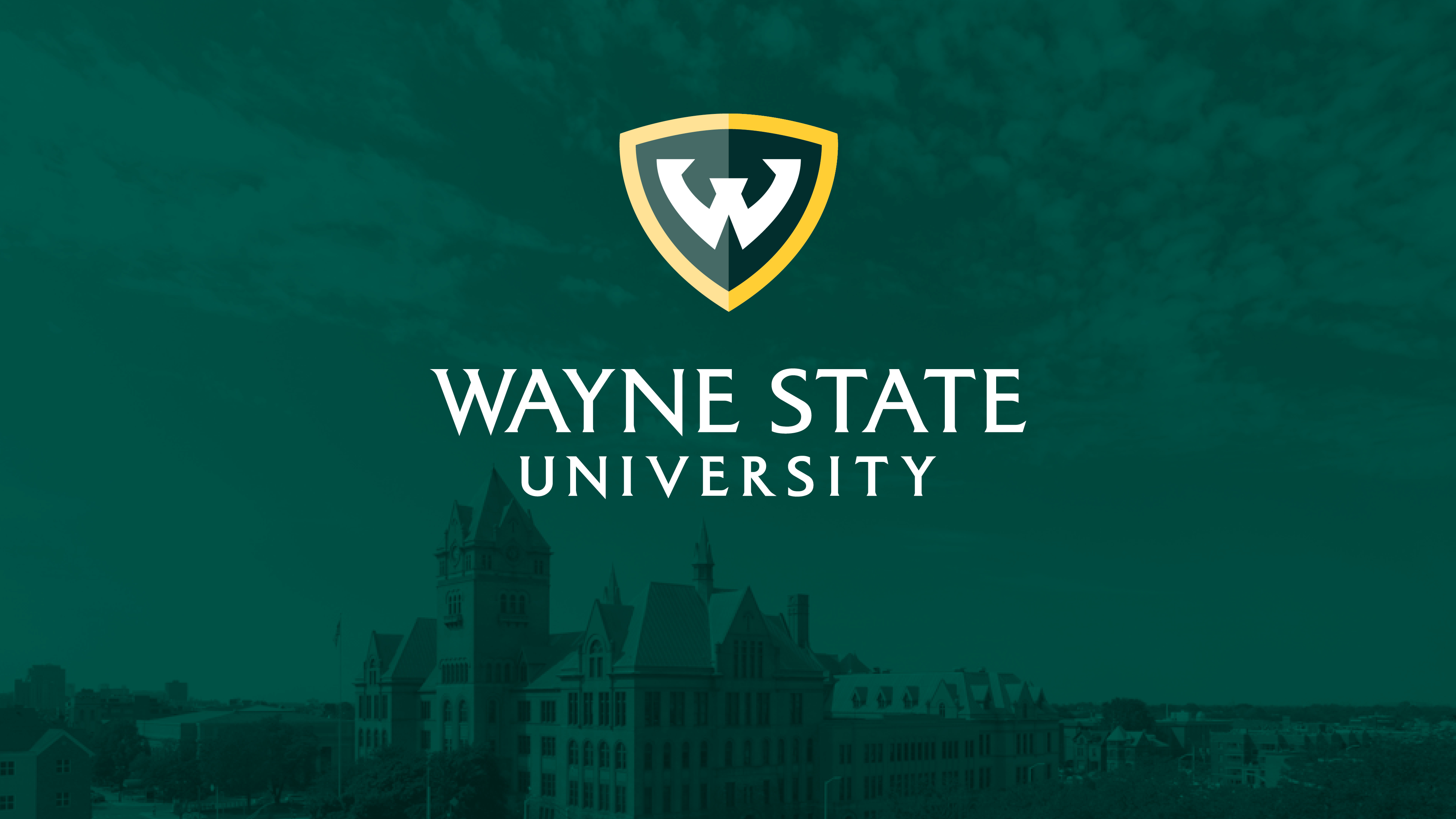 Advising & Your Student
[Speaker Notes: Introduction 
Presenting on behalf of all advisors at WSU]
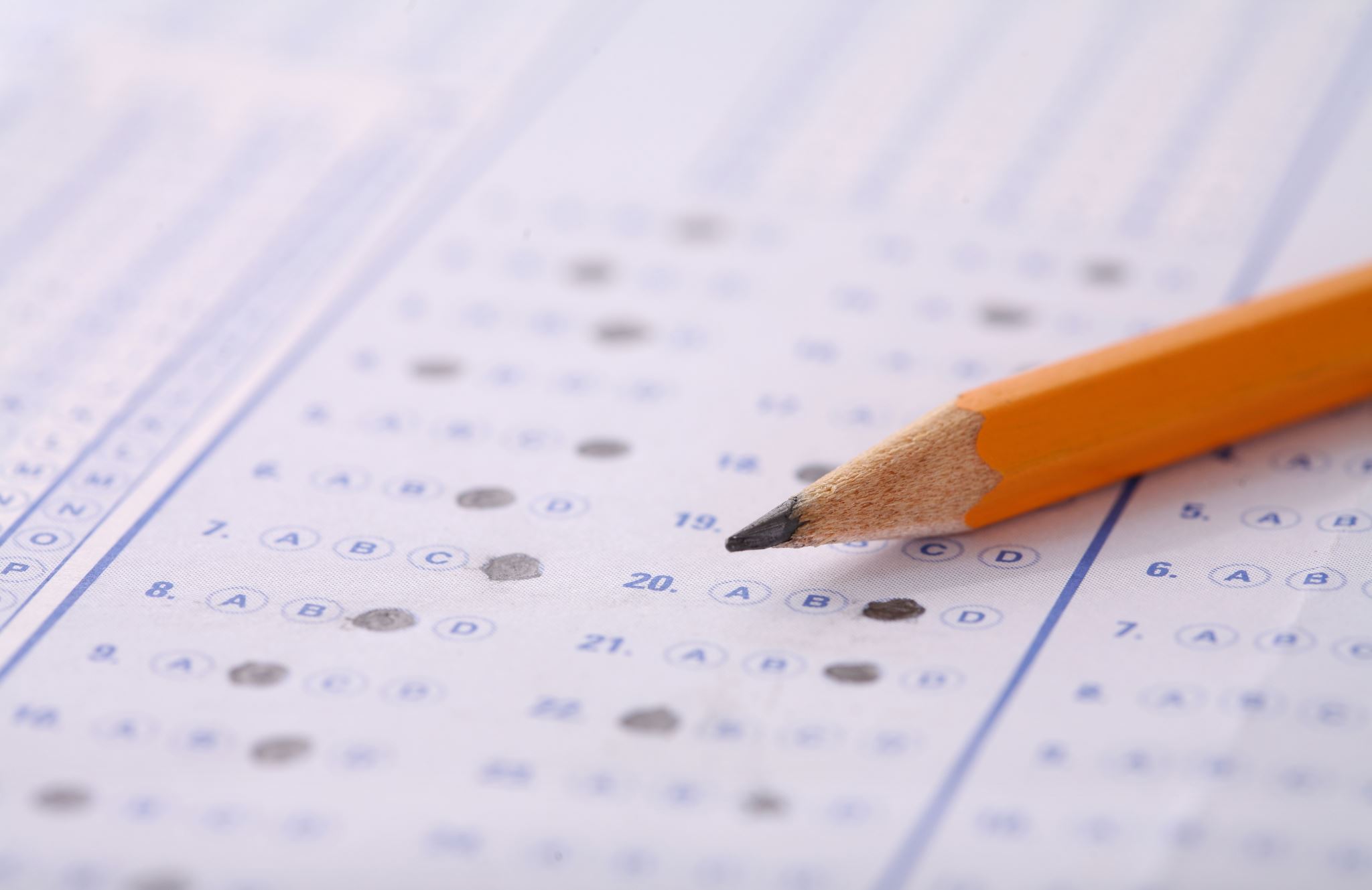 The Family Educational Rights & Privacy Act (FERPA)
Applies to all students
Even if under 18
Even if someone else pays tuition
Prevents release of student information
Bills
Grades
Advising
Discuss waiver with your student
https://doso.wayne.edu/parent-family/resources
[Speaker Notes: The Family Educational Rights & Privacy Act
AKA Ferpa
Big shift for parents – No longer automatically informed of things that are going on with your student
There is an “Authorization to Release Academic Records”
Discuss with your students]
Advisors At Wayne State University
If we do not know the answer, we will find someone who does!
[Speaker Notes: WSU has assigned advisors in majors, minors, special programs 
Also has supplemental advisors – pre-health
We are a resource throughout their academic journey in many regions including planning classes, creating connections on the campus, etc.
An academic advisor has already reached out to your student, providing course recommendations and answering any follow up questions
We want students to connect with us too – Find assigned advisor on Degreeworks, and use STARS 
Expect to meet once a semester, starting this fall]
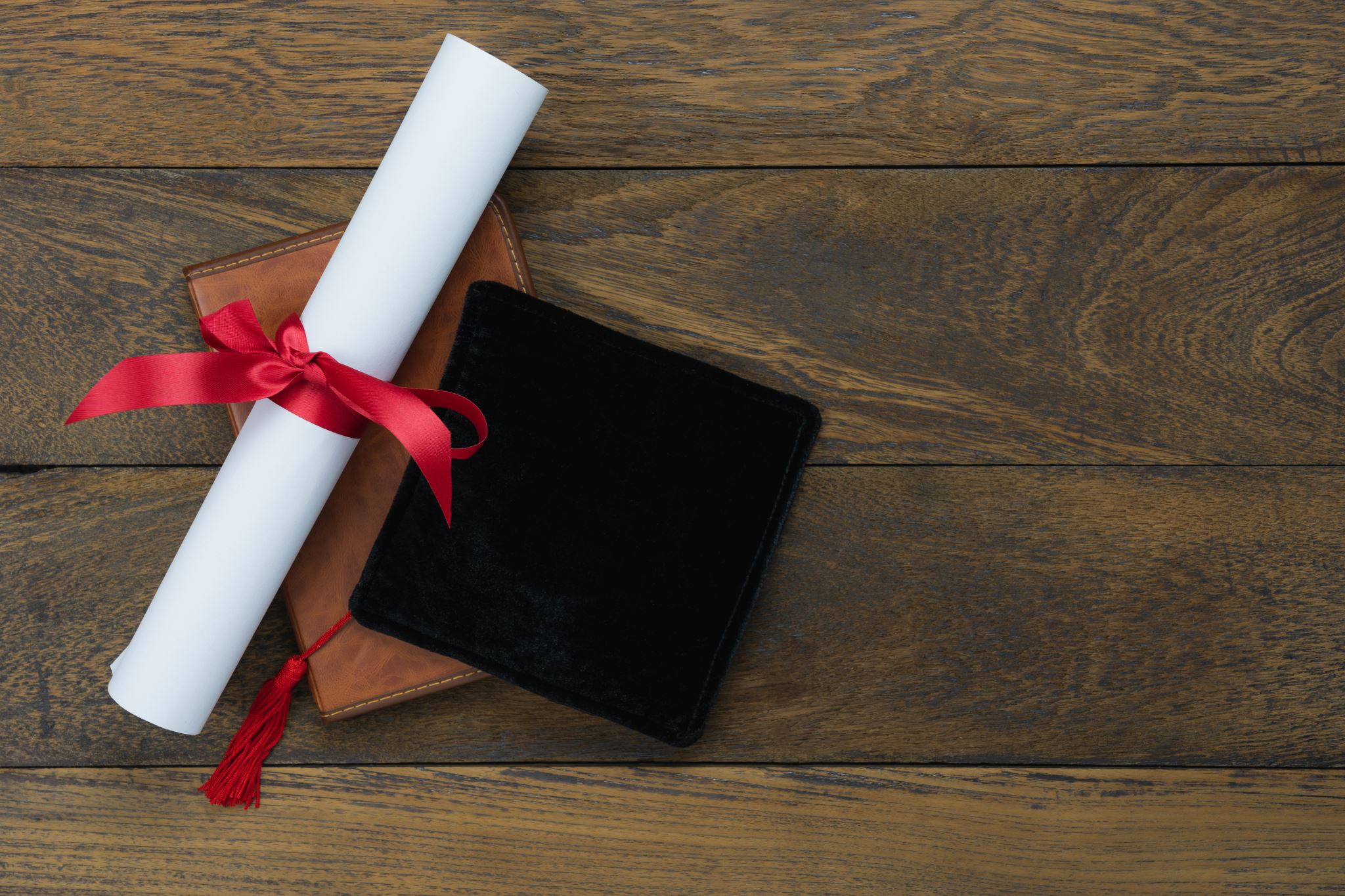 What’s in a degree?
3 Components:
120+ credits
Major, possibly minor, honors, etc.
General Education
	Competencies & Inquiry Areas
[Speaker Notes: ++Animations++
Every degree at WSU has these 3 things
Minimum of 120 credits – some students do have more at graduation
Major – deep area of study and specialization
     Some students will also have a second major, or minor, or honors college requirements, or will be working on classes for a professional pathway like medicine
General education – broken into two types: competencies (skills that all college educated students should master like English, math and public speaking) and Inquiry Areas (topics that add breadth to the degree)
Ged ed helps your students diversify their skills and areas of knowledge beyond their major; create a foundation for life long learning; can help an undecided student explore possible majors; build transferrable skills valued by employers like strong written and oral communication, problem solving, strong work ethic]
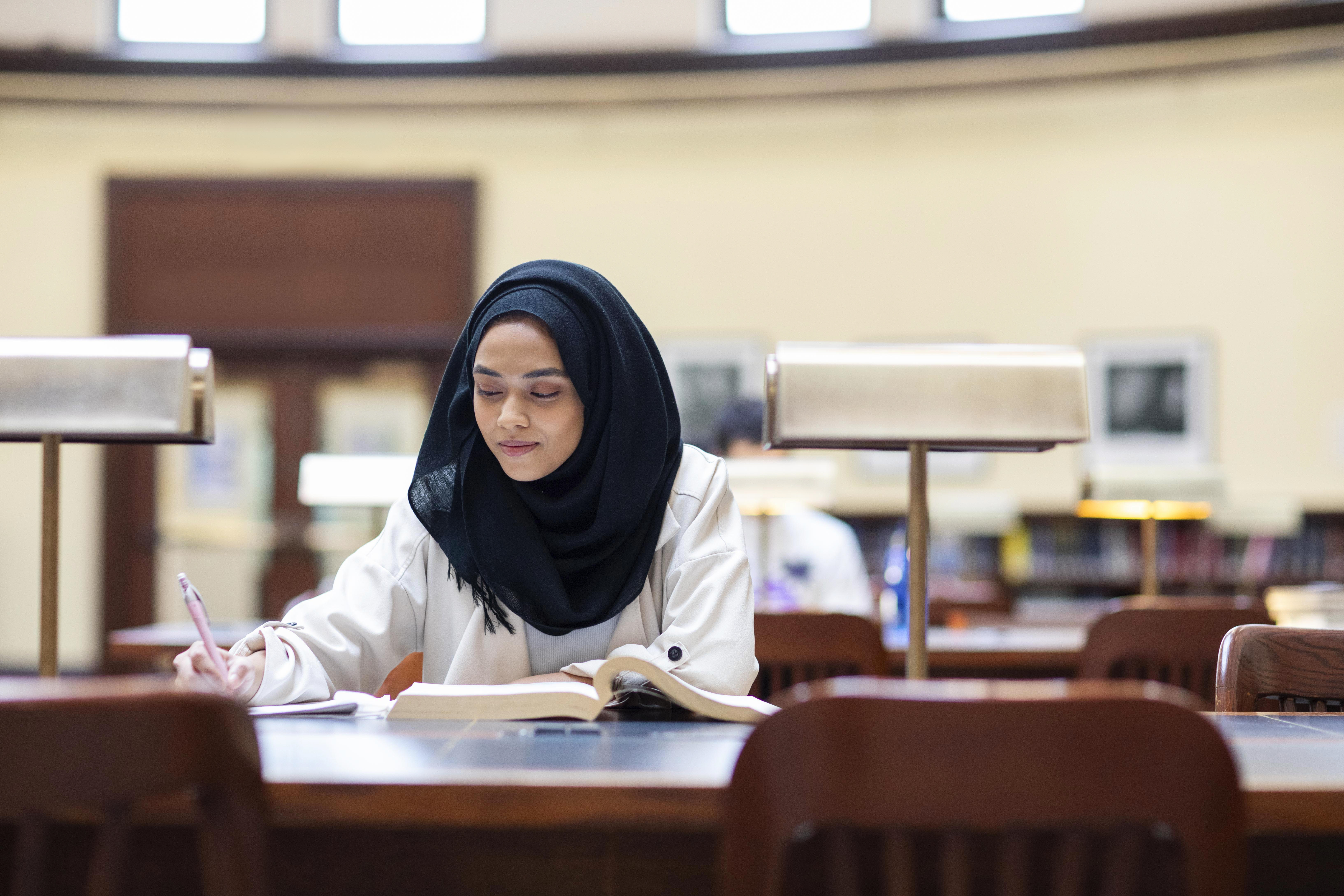 What to expect on your student’s schedule
[Speaker Notes: Some of your students may have registered before today
Majority of them will be spending time this am working with advisors to get their fall schedule organized
This is what a typical schedule will look like
They are beginning to build their relationship with an advisor, creating connections that will support their strong transition to WSU in the fall
IF they reach out today to ask you questions – What should I take – Please remind them that there are people to help, to ask an advisor or Orientation leader for support
If your student expects to receive AP/IB/Transfer credit – please understand that they should register as directed today and change later after results are in
There is time in the afternoon to Ask an Advisor. This is a chance for quick questions about schedules, next steps, clarifications. Advisors are available throughout the summer answering emails]
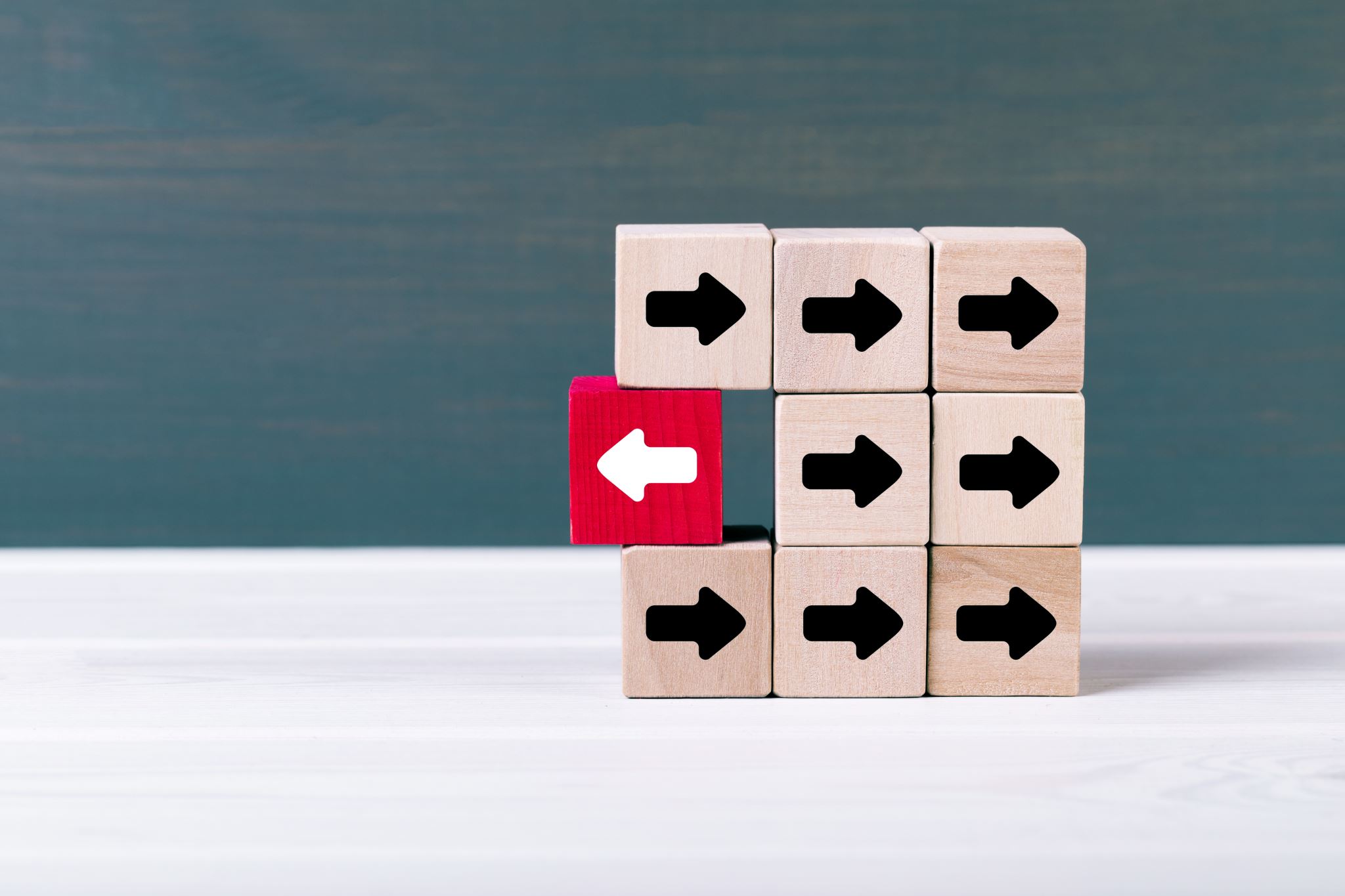 How to Support Your Warrior
[Speaker Notes: Express your love – be there for them, remind them that you support them no matter what
Say "That sounds tough. Is there anything I can do to help?" 
This approach gives your student space to vent if that's all they need
It also gives your students the responsibility for the problem-solving 
Remember – they are emerging adults – need to learn to do this!
Reframe situations – help to make perspectives positive if needed
Encourage a big picture view – help your students see situations in the larger context, provide them with examples of challenges they have overcome before
Guide problem solving, don't do it for them – ask questions to help your student ID the problem, develop a list of pros/cons of possible solutions, remind them of resources available both on and off campus if needed]
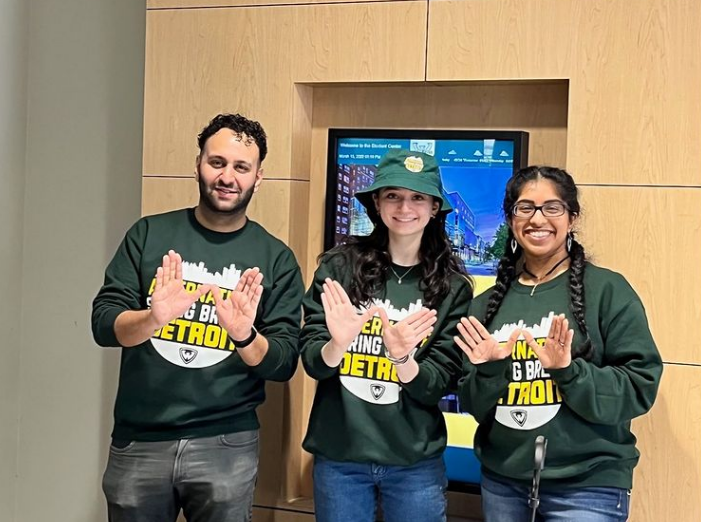 Thank you!
Enjoy the day
Academic Success Center
Career Services
Let's take a break
Health and Wellness
Counseling and Psychological Services, Campus Health Center, Student Disability Services, Warrior Life
Mental Health Services
Counseling and Psychological Services (CAPS)
Free, private, & confidential counseling to WSU students
Individual, group, and couples
In-person and telehealth services
Psychiatric services
Outreach
Presentations
Let’s Talk 
Support groups
Workshops
Referrals
Accessing Services
5th floor student center building
Office Hours
8:30AM – 5PM
Initial Consult 
1st step with services  at CAPS
Schedule an IC online that fits your schedule
M-F, 9AM-3:30PM
45-60 minutes
Computer assessment & chat with a counselor
Need Additional Support?
Visit our website at www.caps.wayne.edu
Call CAPS (313) 577- 3398

Protocall Afterhours 
(After 5pm and weekends)
313-577-9982
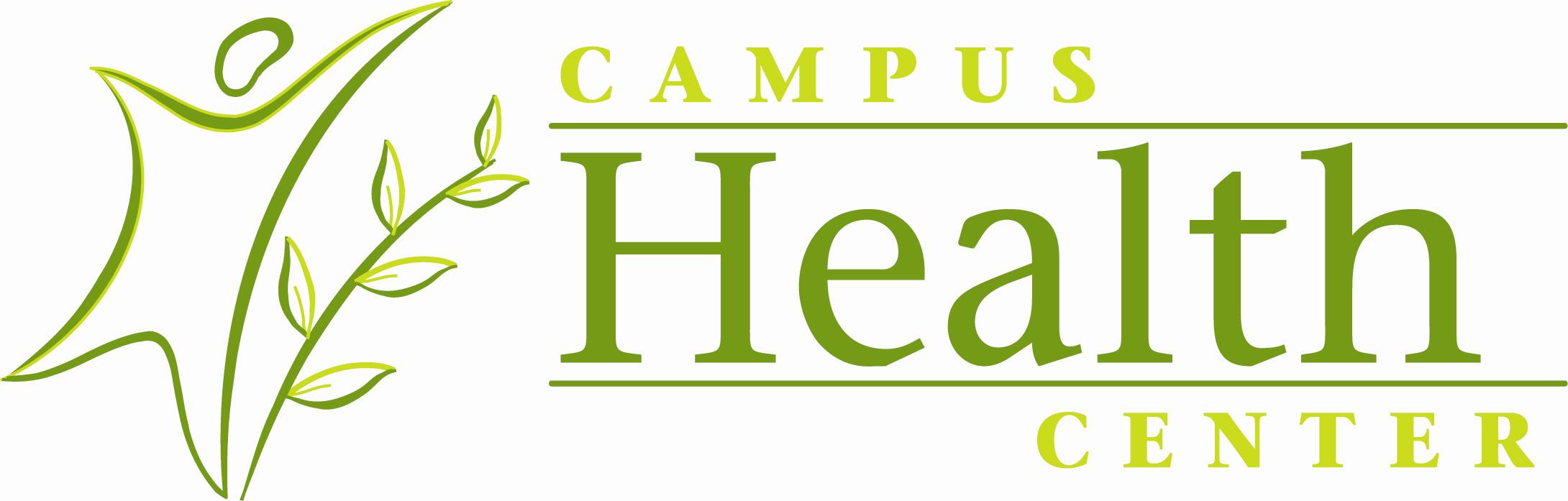 101
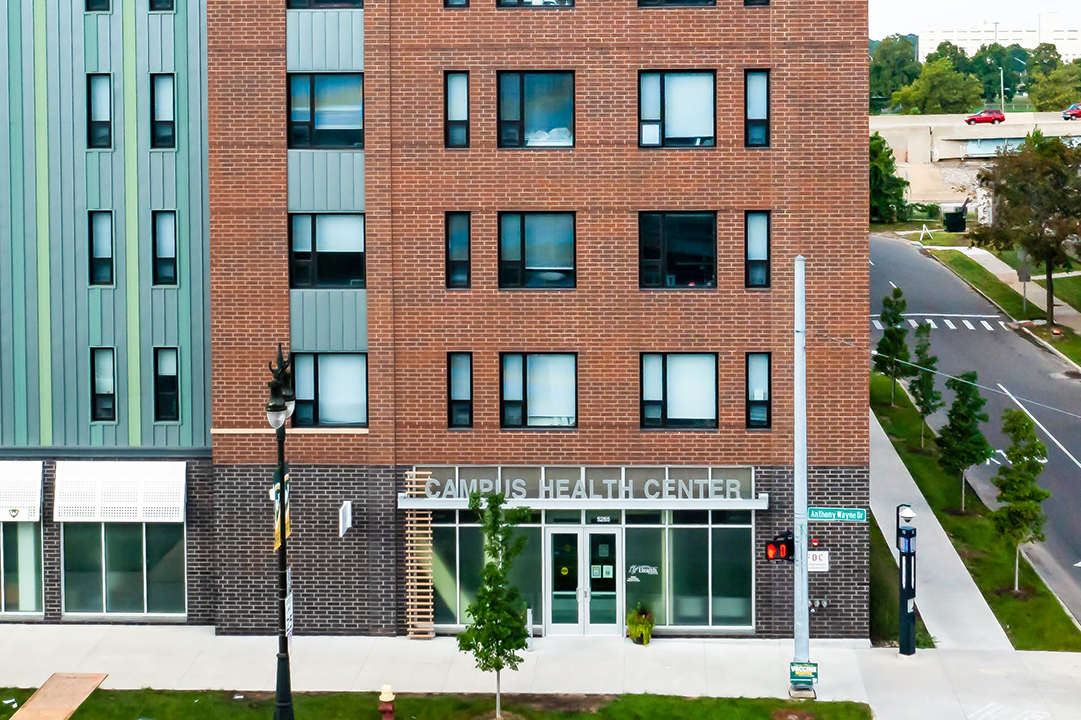 Campus Health Center
Full-service primary care clinic
Serving enrolled WSU students
Nurse-managed clinic owned and operated by Nursing Practice Corporation (NPC), the faculty practice plan of the College of Nursing (CON) at WSU
Illness Care
ACUTE
Flu-like illness
Fever
Sore throat
Cough
Runny nose
Stomachache
Bites/stings
Rashes
Infections
Sprains and strains
UTI
CHRONIC
Asthma
Diabetes
High blood pressure
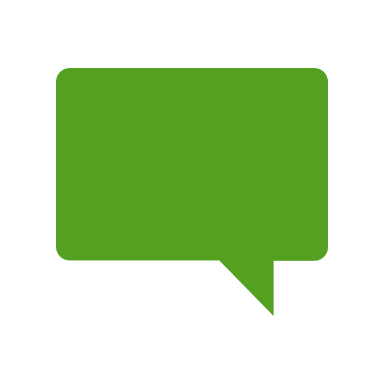 One free illness visit per semester!
Preventive Care
Immunizations
Hepatitis A, B
Influenza
COVID-19 
Other routine immunizations

Travel Health
Pre-travel consultation
Vaccinations
Medications
Post-travel follow-up
TB Testing
TB skin tests
T-spot blood tests
Routine Health Care
Sexual Health, Testing & Treatment
HIV testing
Testing and treatment for other STIs
PrEP (Pre-Exposure Prophylaxis)
Routine Wellness
Physicals
Allergy injections
Store allergy serum
Clearance exams

Wellness Exams
Women’s wellness
Pap smear
Birth control
Men’s wellness
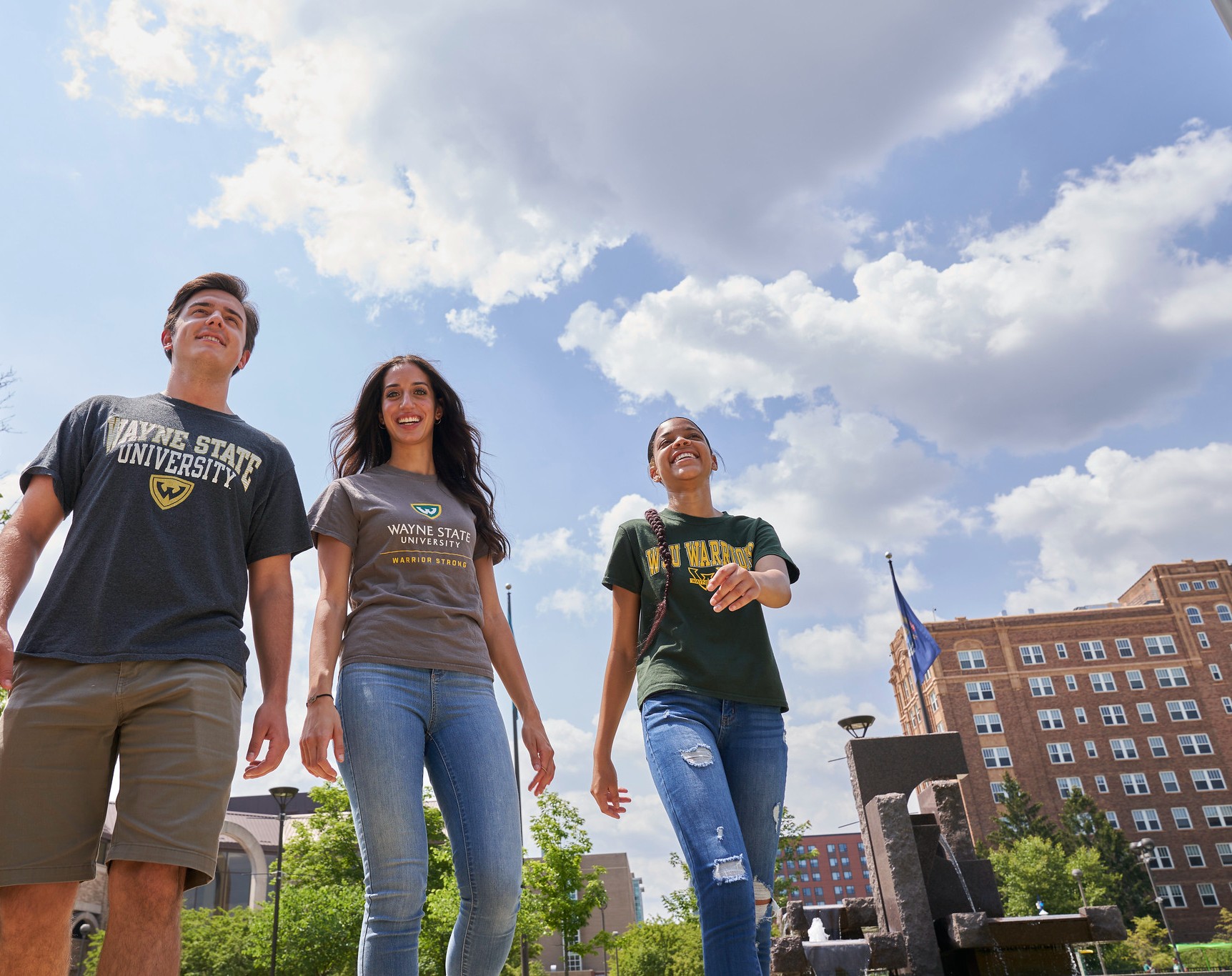 Behavioral Health Care
Mental health screening  and assessment
Individual counseling
Group counseling
Education
Connection to resources
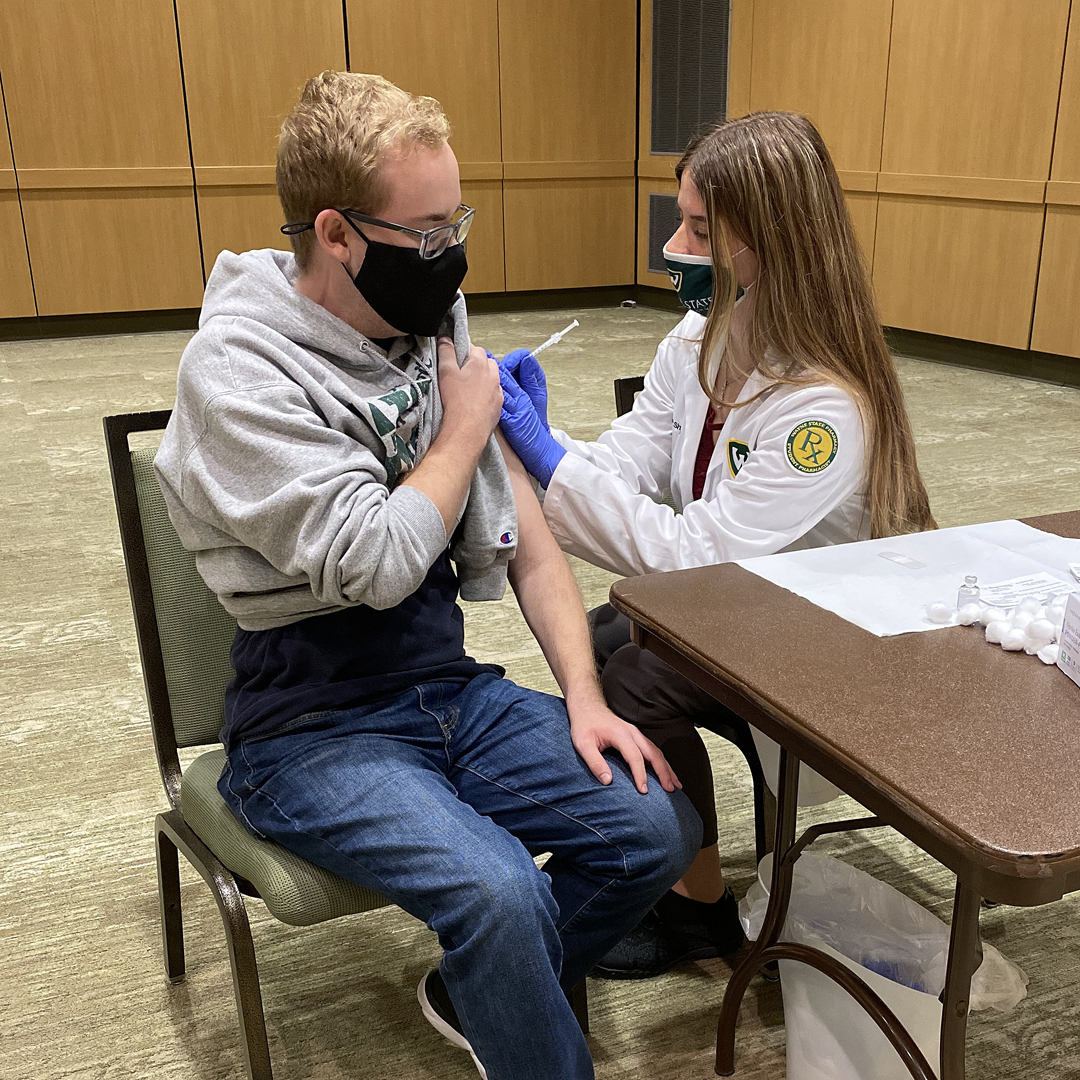 Outreach and special programs
Flu Vaccine Clinics
COVID Booster Clinics
Condom Club
Get Yourself Tested (GYT)
Let’s Talk
Weekly drop-in, free mental health consultations with licensed therapist 
Confidential, accessed by Zoom link
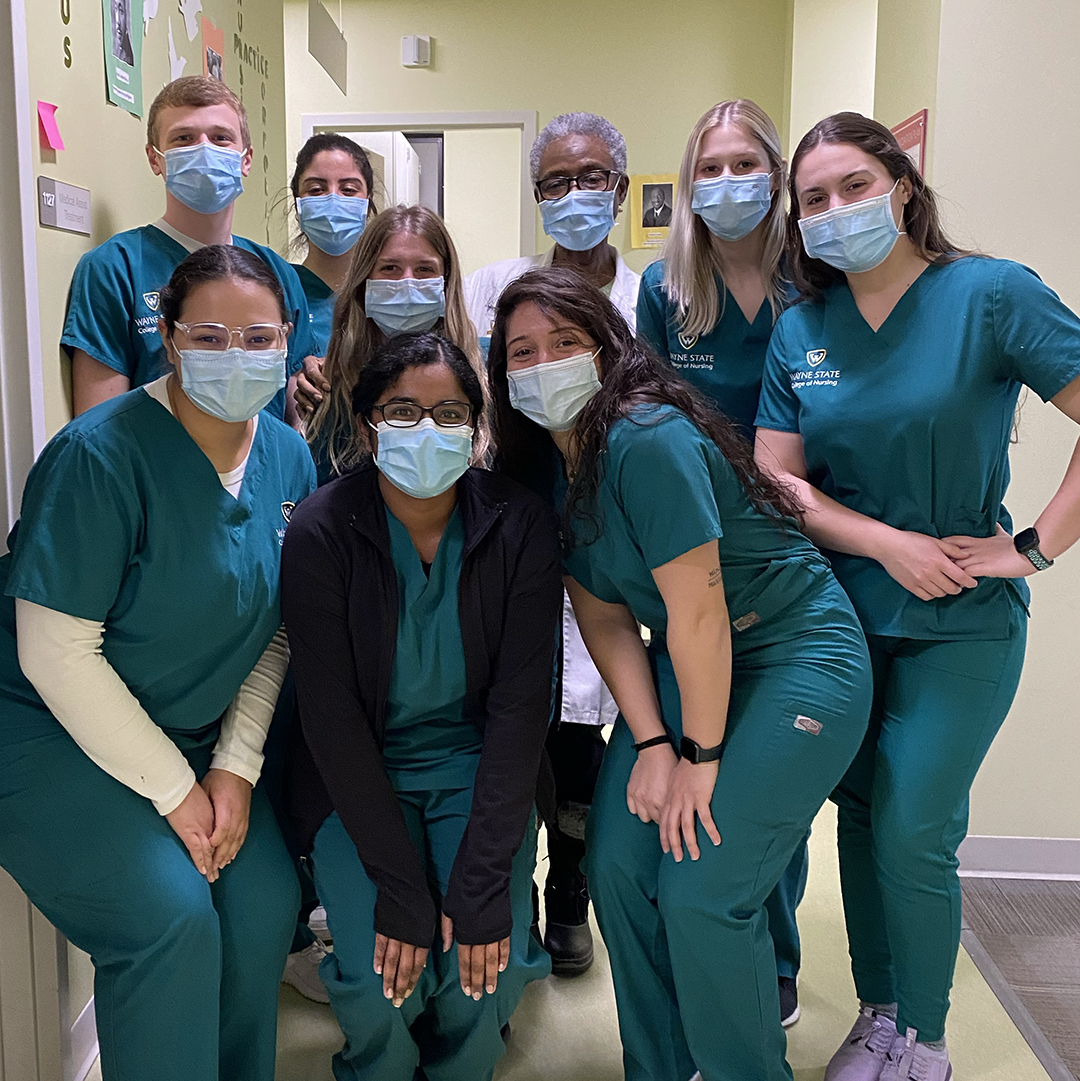 Patient Portal
Test results
Pay bills
Request records
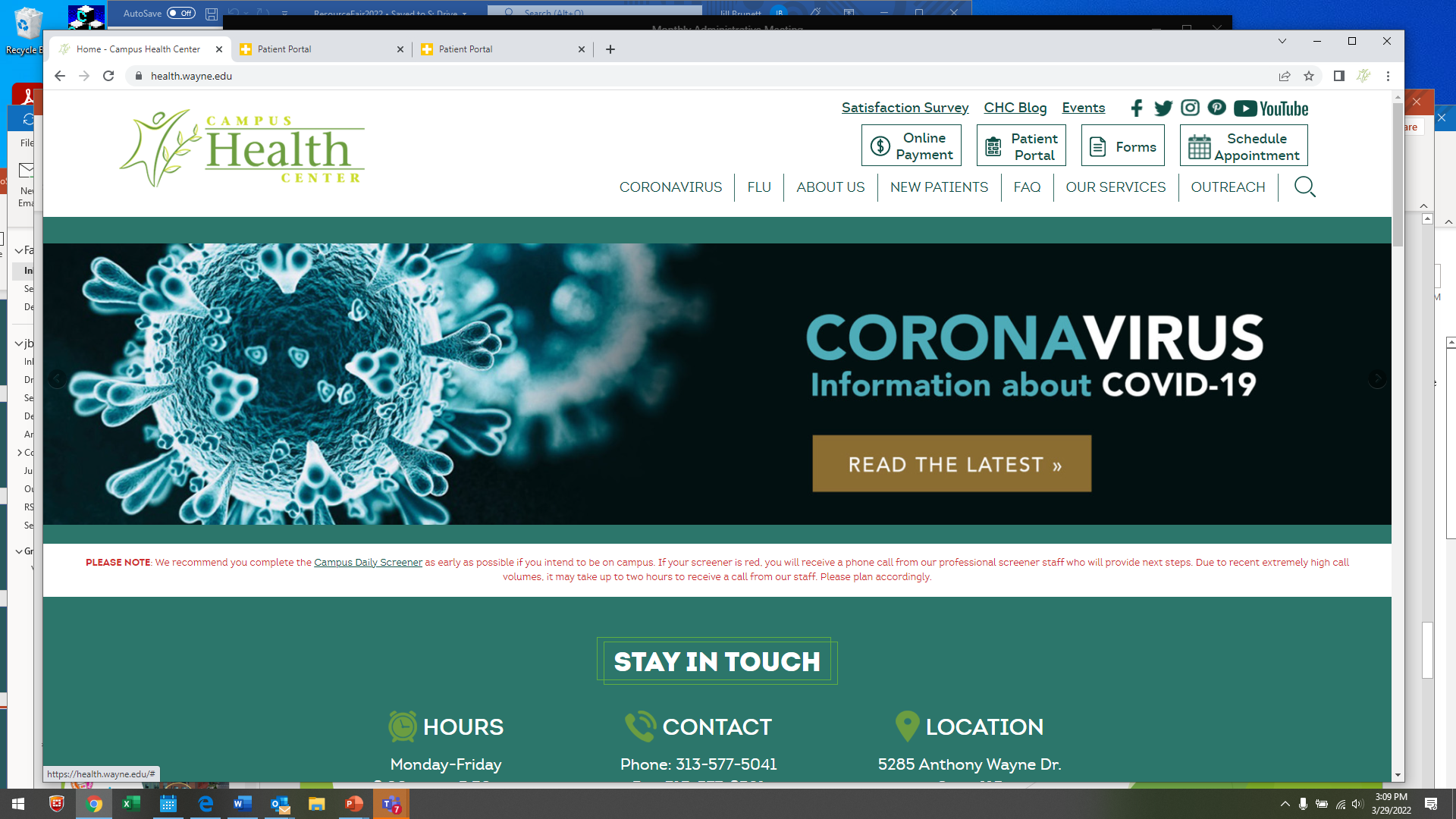 Minor Consent Form
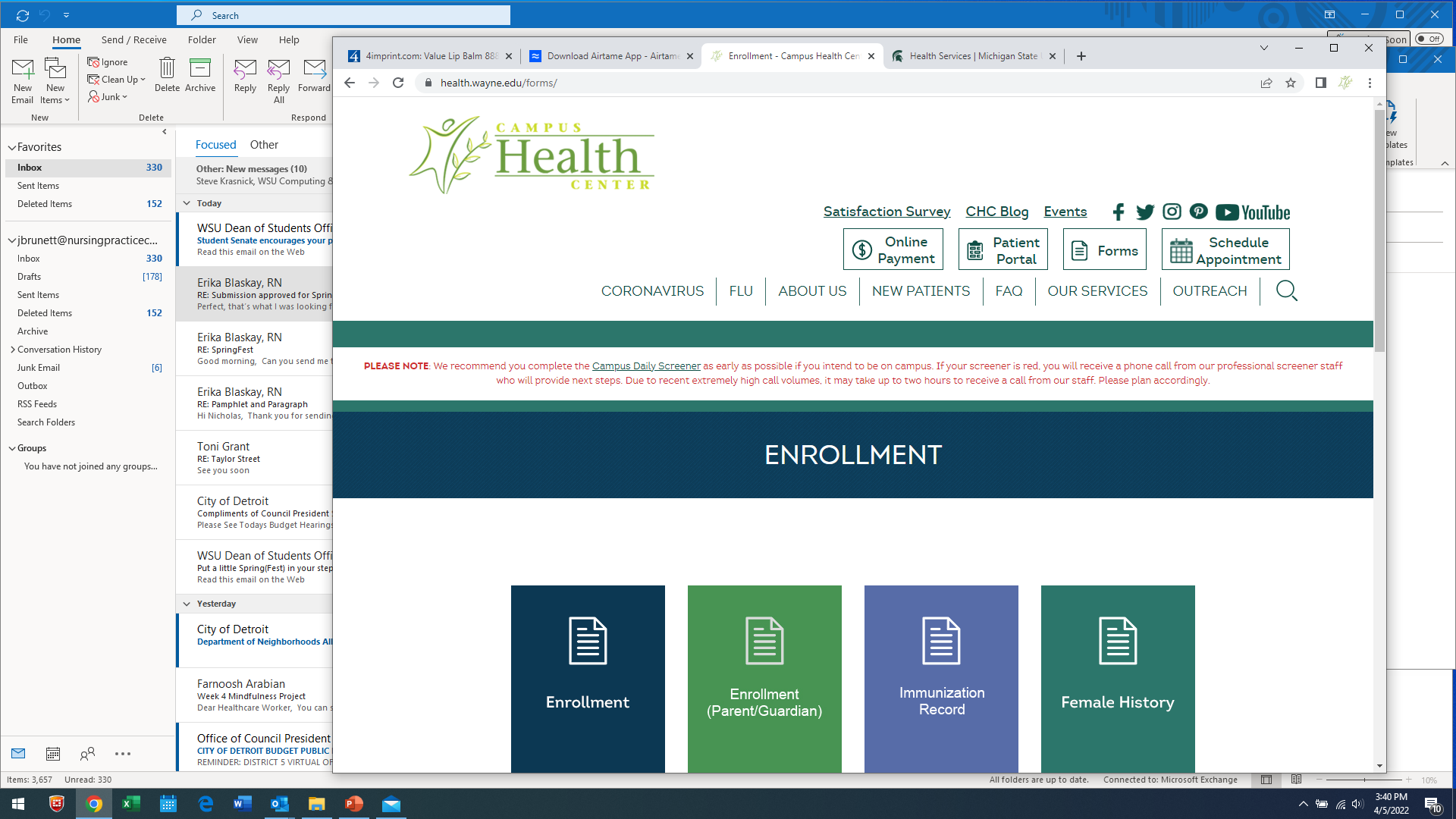 Parent or guardian consent is required for most routine medical care in Michigan for students 18 years or younger.

If your student will be 17 or younger when arriving on campus, please complete and return the Minor Consent Form.
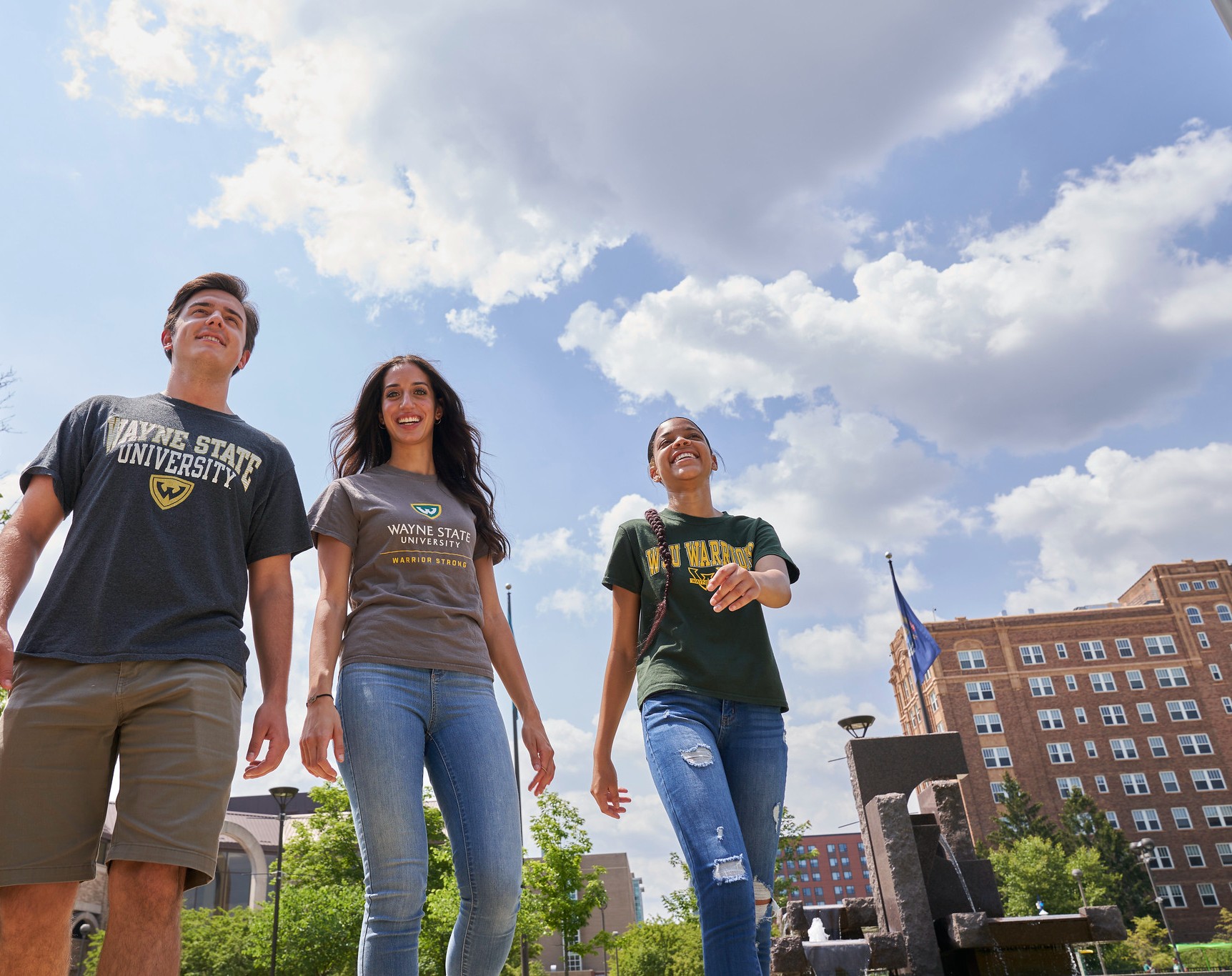 Location:
5285 Anthony Wayne Dr.Detroit, MI 48202

Hours:
Monday though Friday
9 a.m. - 5:30 p.m.

Schedule appointments:
Online: health.wayne.edu
Phone: 313-577-5041

Follow us socially:
Instagram: @campushealthcenter
Facebook: /campushealthcenter
Twitter: @wsucampushealth
STUDENT DISABILITY SERVICES
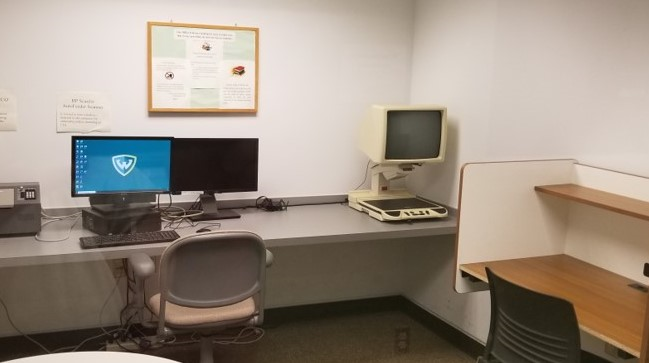 wHERE ACCESS AND SUCCESS ARE POSSIBLE
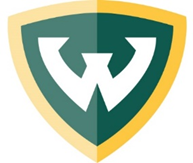 David Adamany Undergraduate Library, Suite 1600
ABOUT US
•Ensure academic access and inclusion in all aspects of university programming 
•ADA federally-compliant office:  ADAA (2008), Sections 504 and 508 of the Rehabilitation Act (1973)
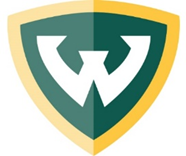 Student Disability Services
38
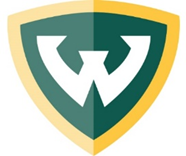 •Attention Deficit/Hyperactivity Disorders
•Psychological and Psychiatric Disorders
•Blindness/Visual Impairments
•Deaf/Hard of Hearing
•Learning and Cognitive Disabilities
•Medical Conditions
•Physical Disabilities
•Temporary Disabilities
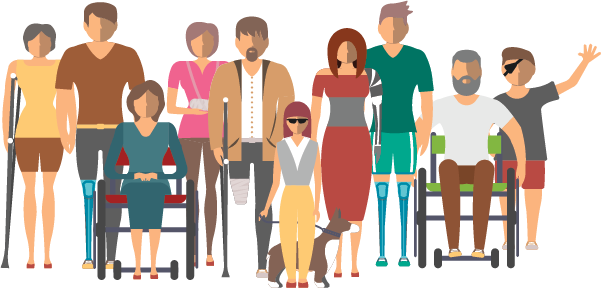 Who we serve
Student Disability Services
39
What is an accommodation?
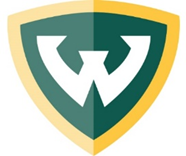 The term "accommodation" describes an alteration of environment, curriculum format, or equipment that allows an individual with a disability to gain access to content and/or complete assigned tasks. They allow students with disabilities to pursue a regular course of study. 
Examples of accommodations include:
interpreters for students who are deaf;
computer text-to-speech computer-based systems for students with visual impairments or Dyslexia;
extended time for students with fine motor limitations, visual impairments, or learning disabilities; and
large-print books and worksheets for students with visual impairments

SDS will not issue accommodations that alter the essential requirements of a course or programStudents with disabilities admitted to the university have met the same standards for admission as all other students.
Student Disability Services
40
https://wayne-accommodate.symplicity.com/public_accommodation/  
After completing the online registration form, you will receive a phone call to schedule an intake appointment. 
Students must provide documentation of their disability, which can be uploaded to our online system or emailed to us at studentdisability@wayne.edu
You will be assigned to a Disability Specialist for services and support.
Students must request updated accommodation letters every semester and provide them to their instructors.
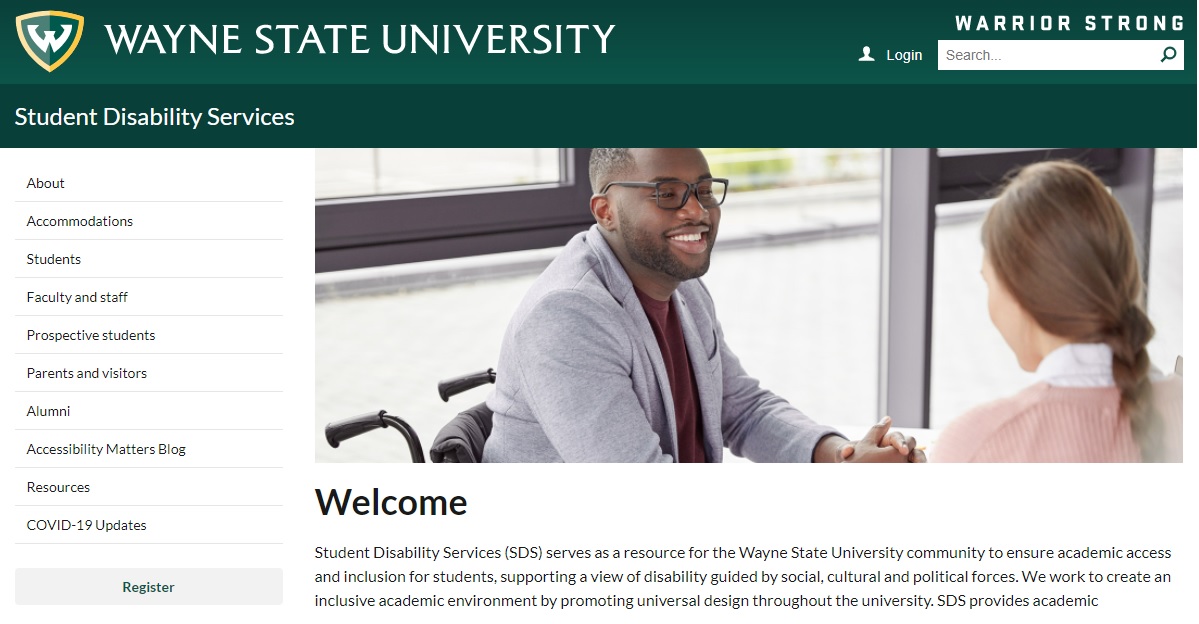 How to register
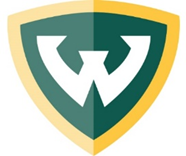 Student Disability Services
41
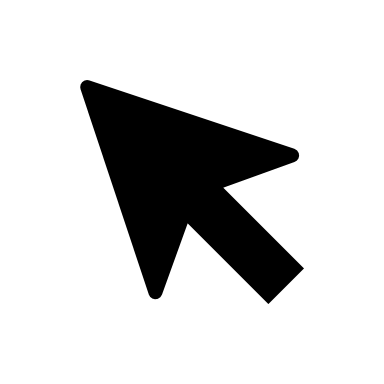 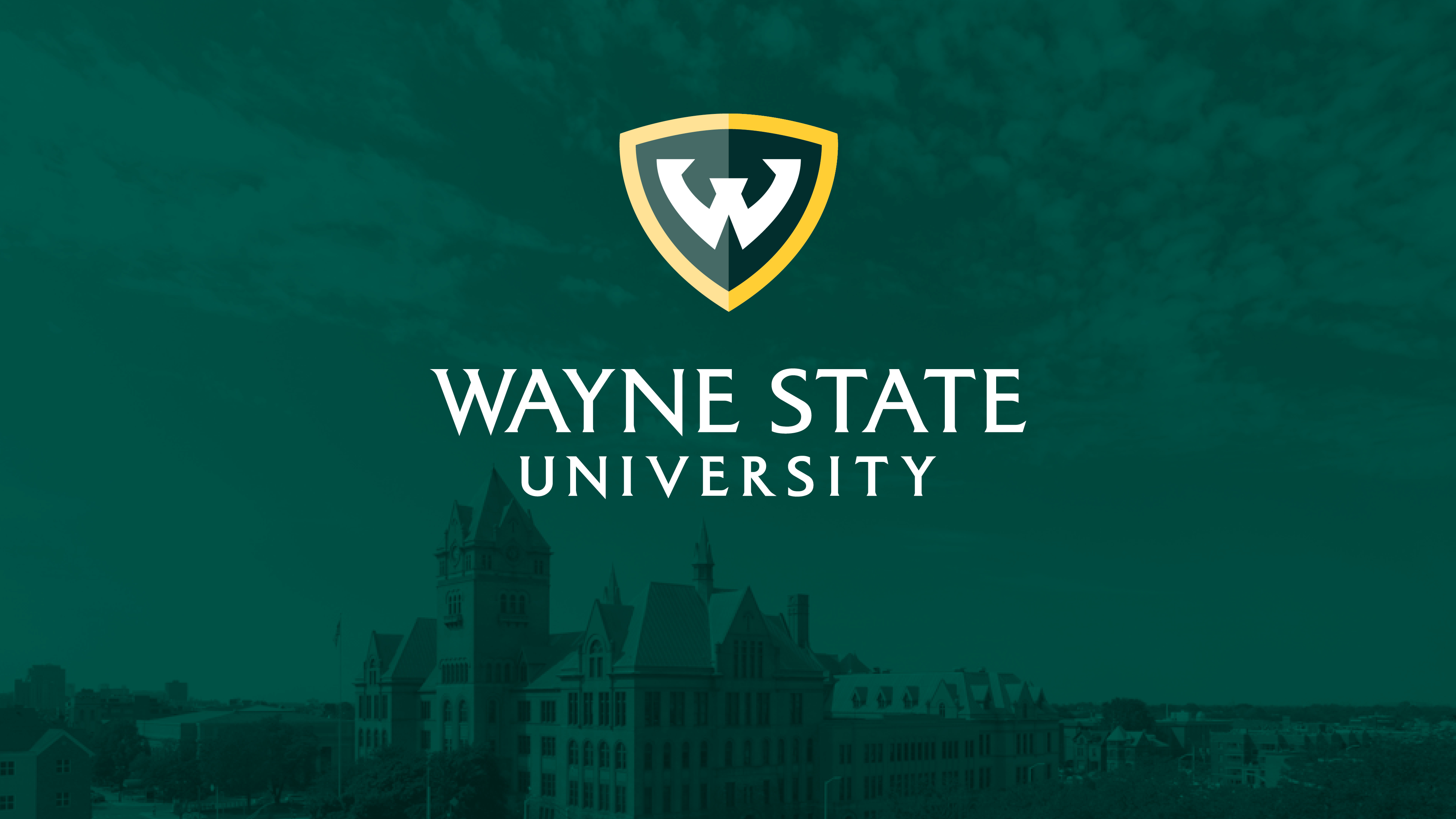 Dean of Students Office
Basic Needs
The W Food Pantry and Wardrobe
Registered students can visit twice a month for food 
Students can visit once a month for clothing
Feminine hygiene items any time 
Offers:
Supplemental food assistance
Basic needs connections to MDHHS
Clothing
Small appliances and kitchenware
Transportation assistance
Qline, MOGO, Public Transportation
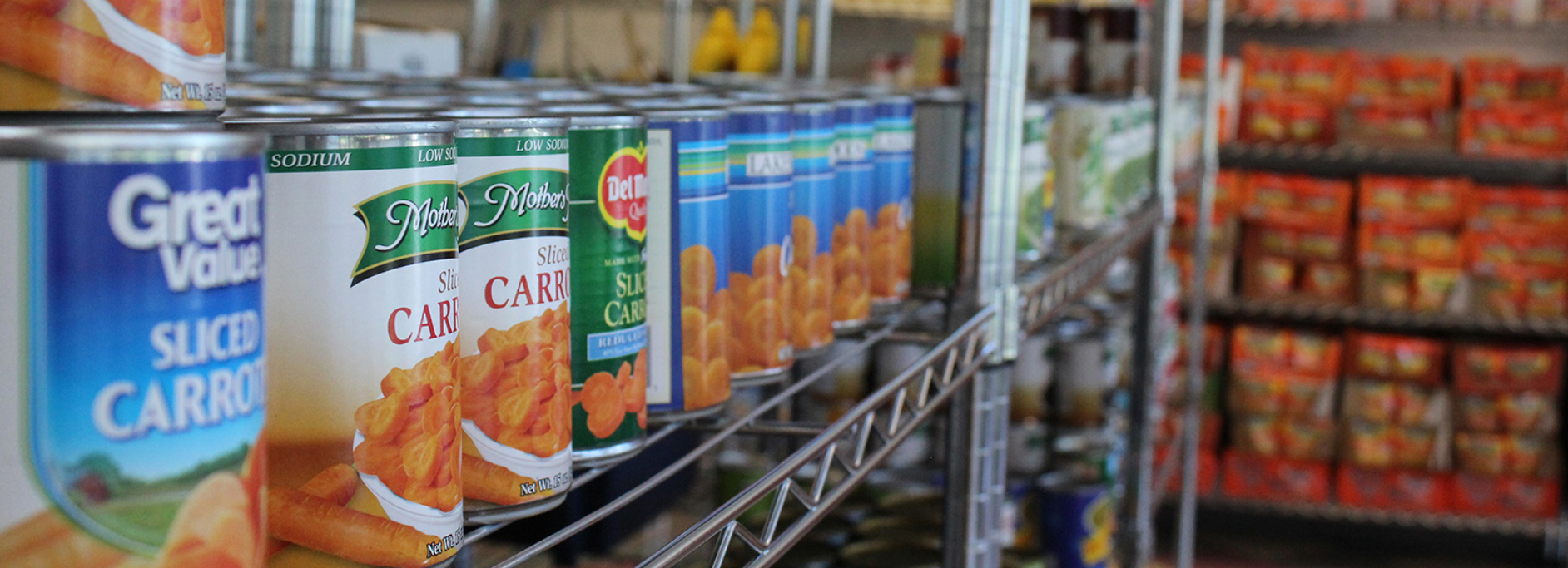 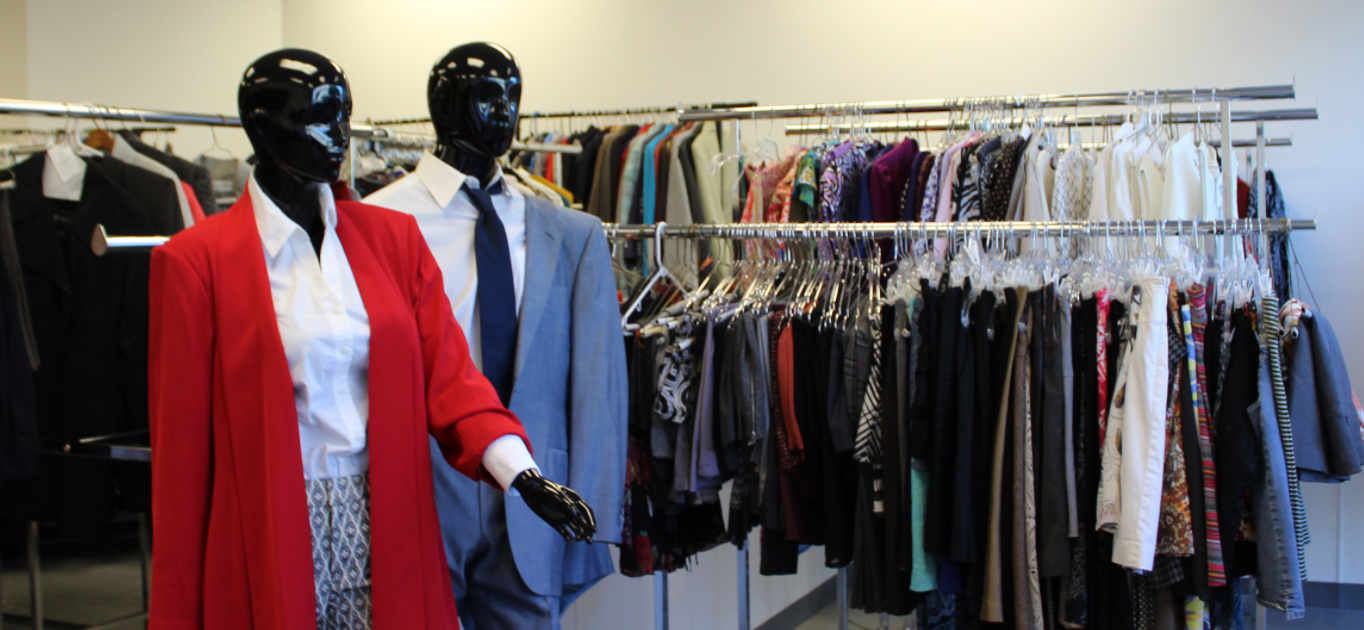 [Speaker Notes: Ryan]
Comprehensive Health and Wellness on Campus
Chief of Health and Wellness
Coordinated Care Approach
Counseling and Psychological Services
In-person crisis management
Campus Health Center
Covid, Flu vaccines
Code of Conduct 
Rights and Responsibilities of students
Title IX Office
360 Service
Student Compliant Form
Ask a question on DOSO's website
Contact us
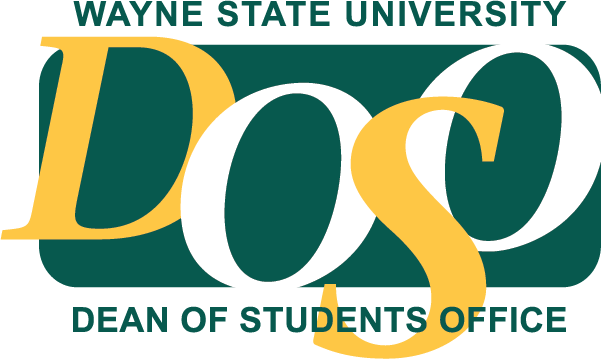 Dean of Students Office
301 Student Center Buildingdoso.wayne.edudoso@wayne.edu / getinvolved@wayne.edu313-577-1010

Kenya Maxey
Ae4082@wayne.edu
313.577.2743
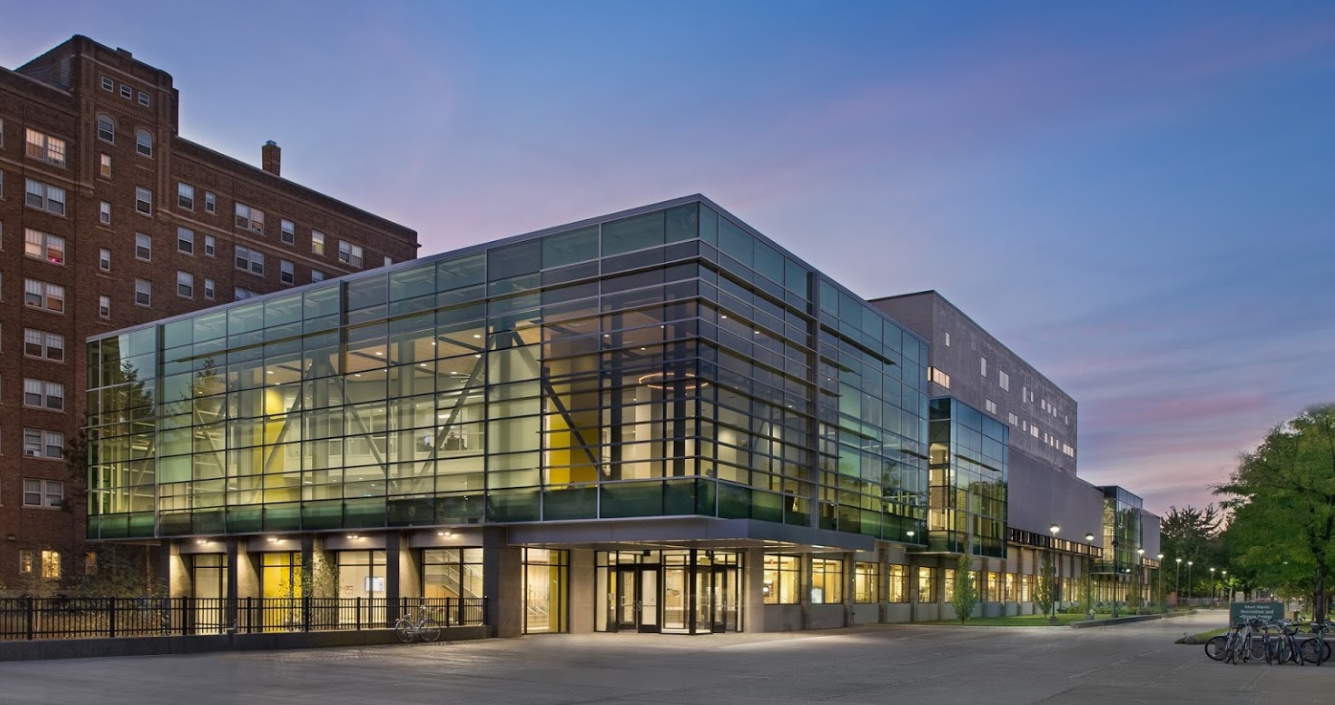 [Speaker Notes: Heather]
Money Matters
Office of Student Financial Aid, Student Accounts Receivable, Student Service Center
Office of Student Financial Aid
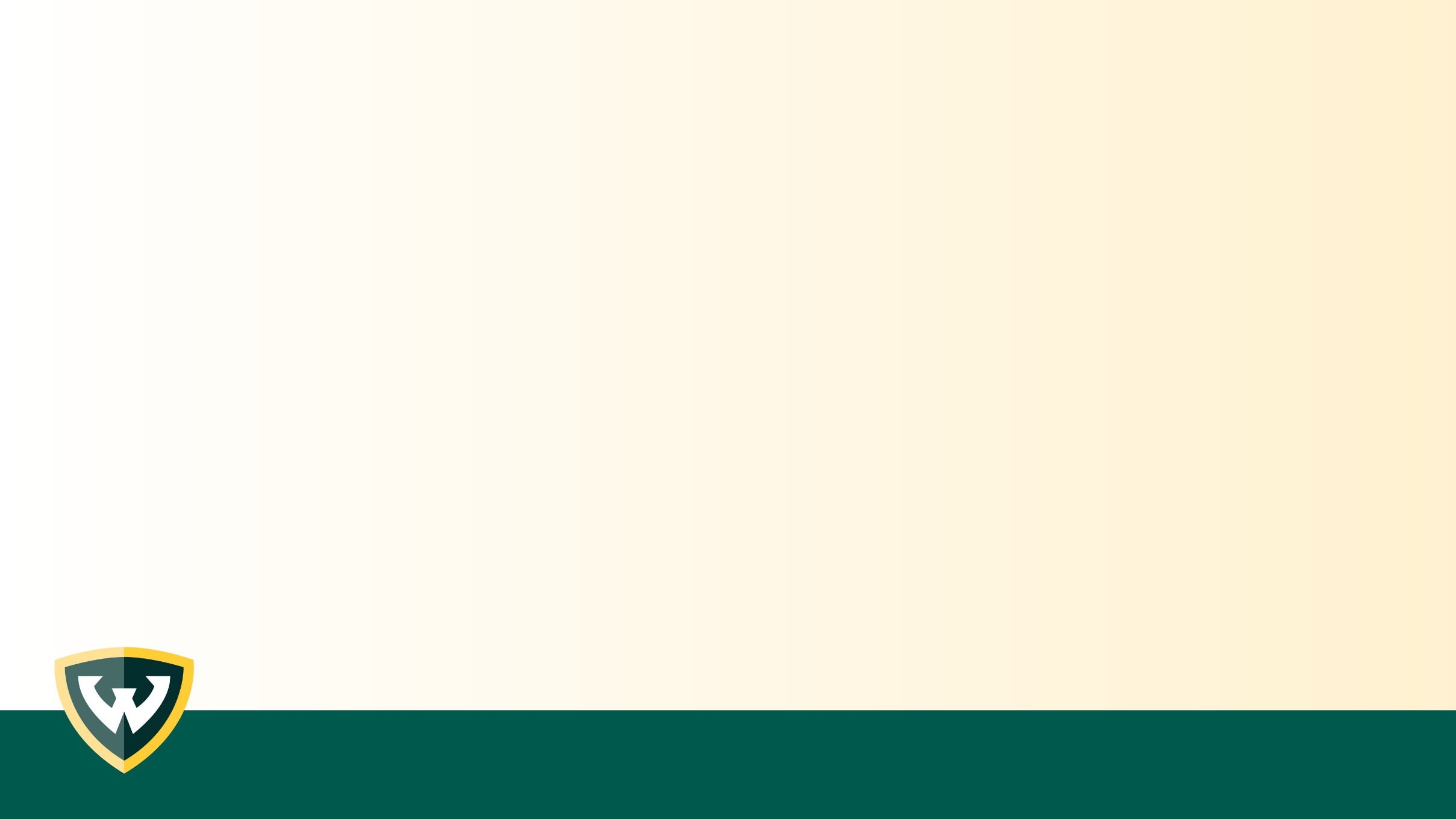 By now students should have already…
Completed the 2022-23 Free Application for Federal Student Aid (FAFSA)
Made any necessary corrections to the FAFSA
Reviewed Academica for financial aid updates
Submitted any additional documents to our office
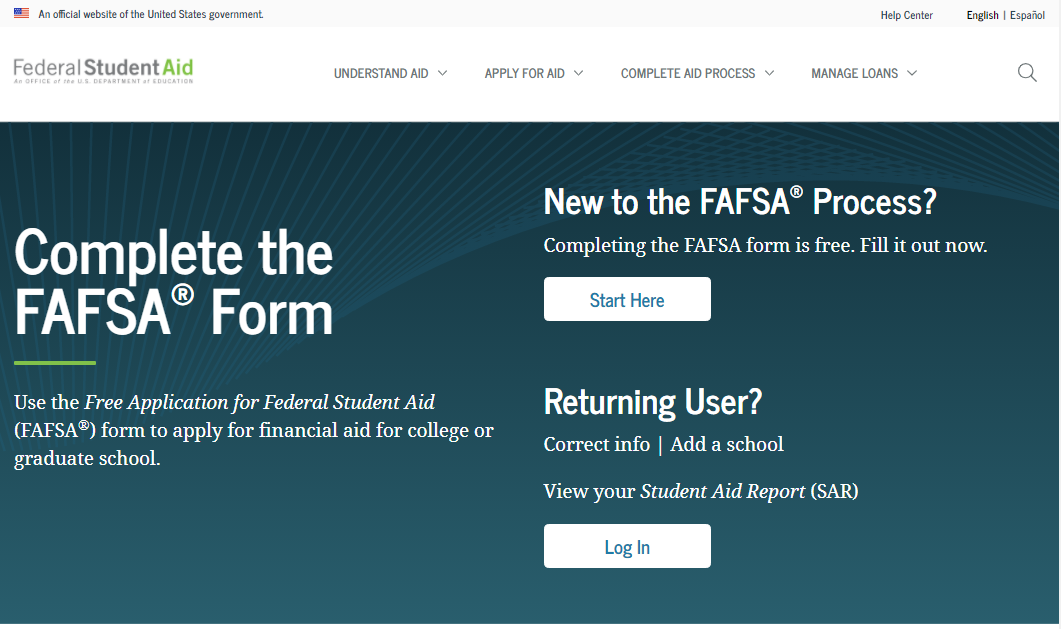 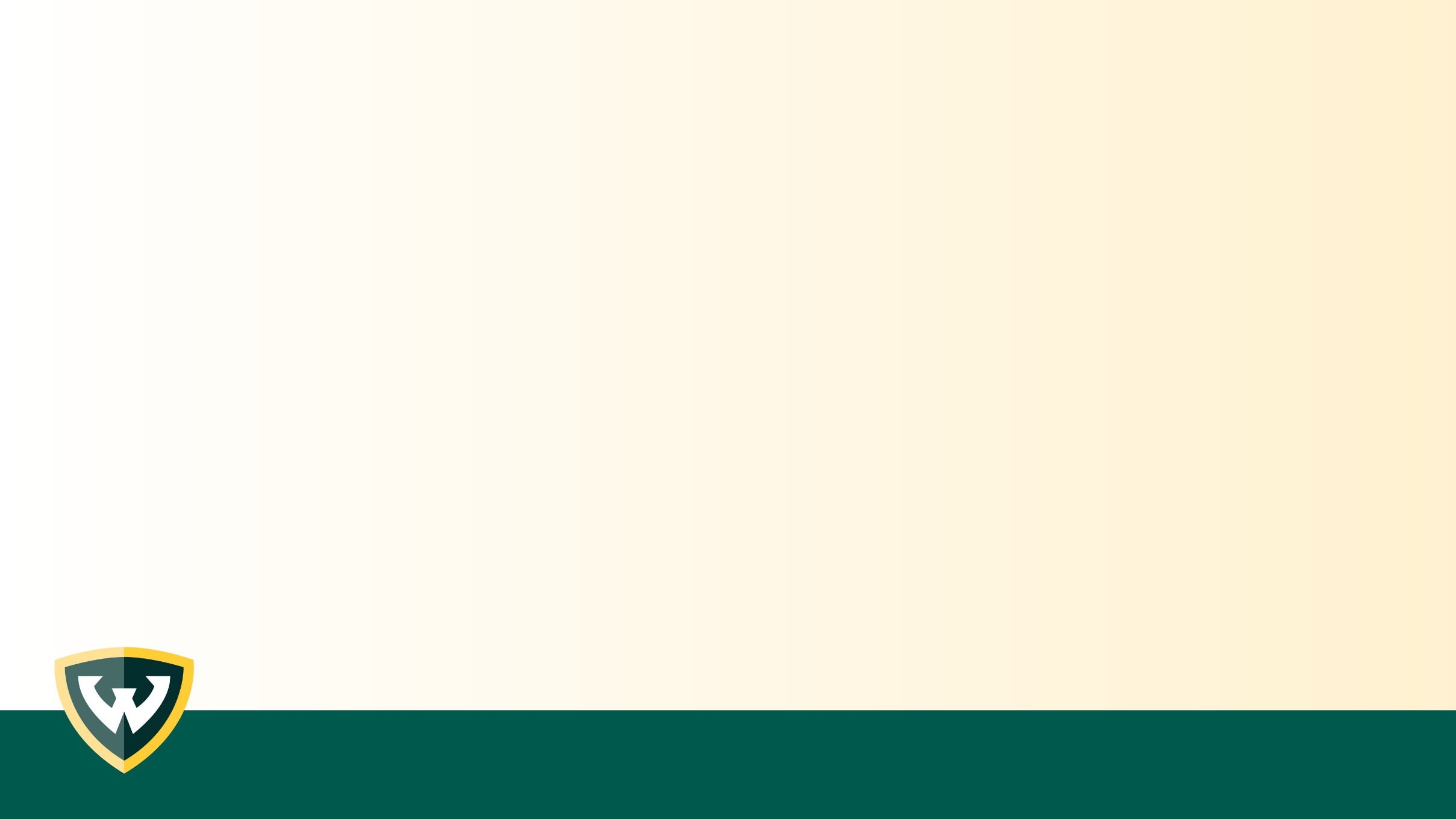 It’s not too late….
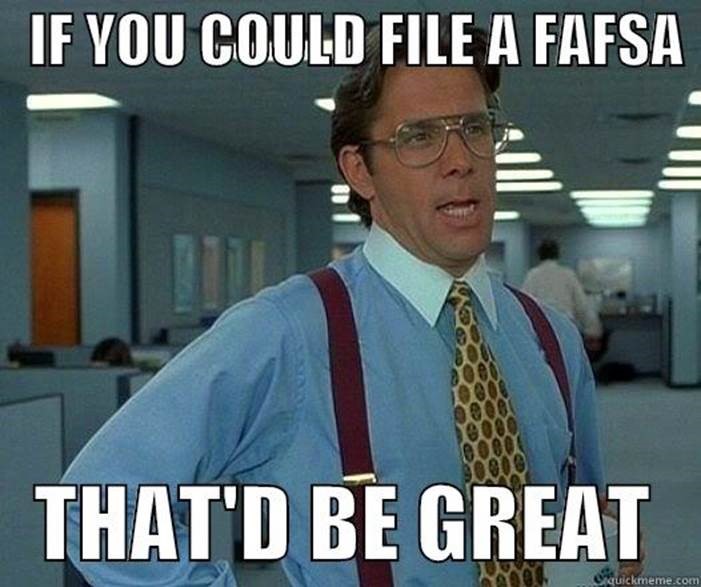 You can still complete the FAFSA at studentaid.gov/fafsa
or add WSU to the FAFSA - 002329 
Check the Financial Aid Portal in Academica for award status and any other requirements that are needed
Get those documents in ASAP!
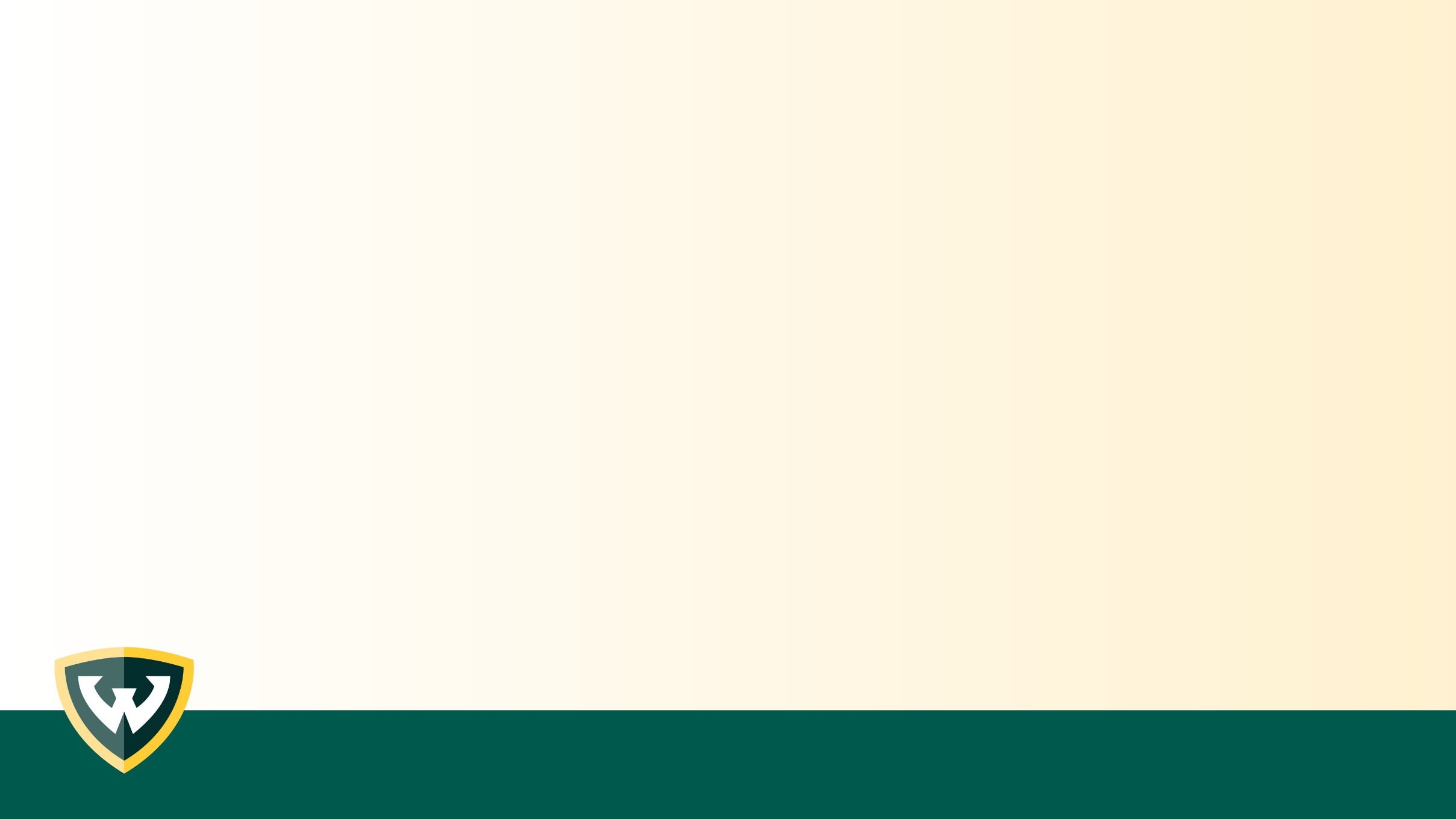 In Academica
On the left side of Academica, under “Student Resources”, click the “Financial Aid” link to see the link to access the “Financial Aid Portal”
When you enter the “Financial Aid Portal”, you will be able to click tabs where you can do the following:
Accept your awards
Check messages from financial aid
Fulfill requirements
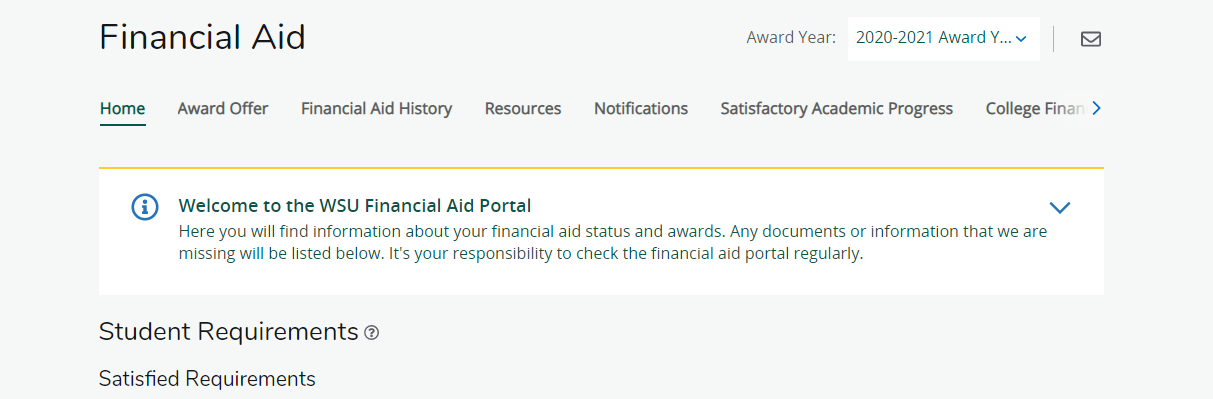 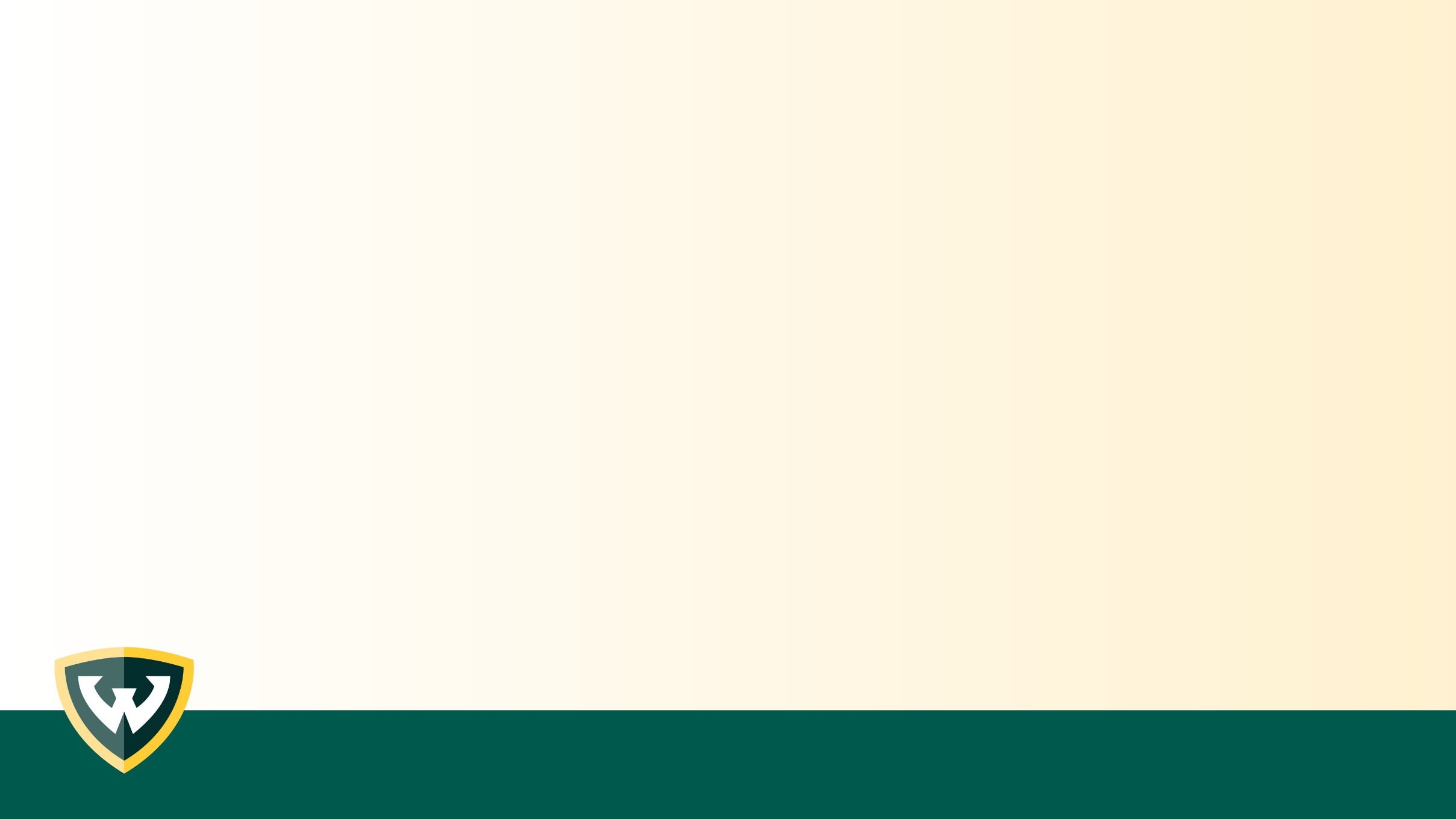 Info for new Warriors…
We encourage students and their families to estimate their own educational costs and to make a plan if they need additional funding
If students want to borrow loans, they have to accept them in the Financial Aid Portal
First time borrowers must complete Entrance Counseling and a Master Promissory Note
There are annual and lifetime limits to the amount of Pell Grant students can receive and loans they can borrow
Once the semester begins, students will need to be confirmed in courses prior to aid disbursing
If your student begins to struggle academically, encourage them to check in with their Academic Advisor to develop a plan
Warrior $mart is the place to go for students to grow in their financial literacy knowledge
We are here to help, anytime you have a questions, please ask!
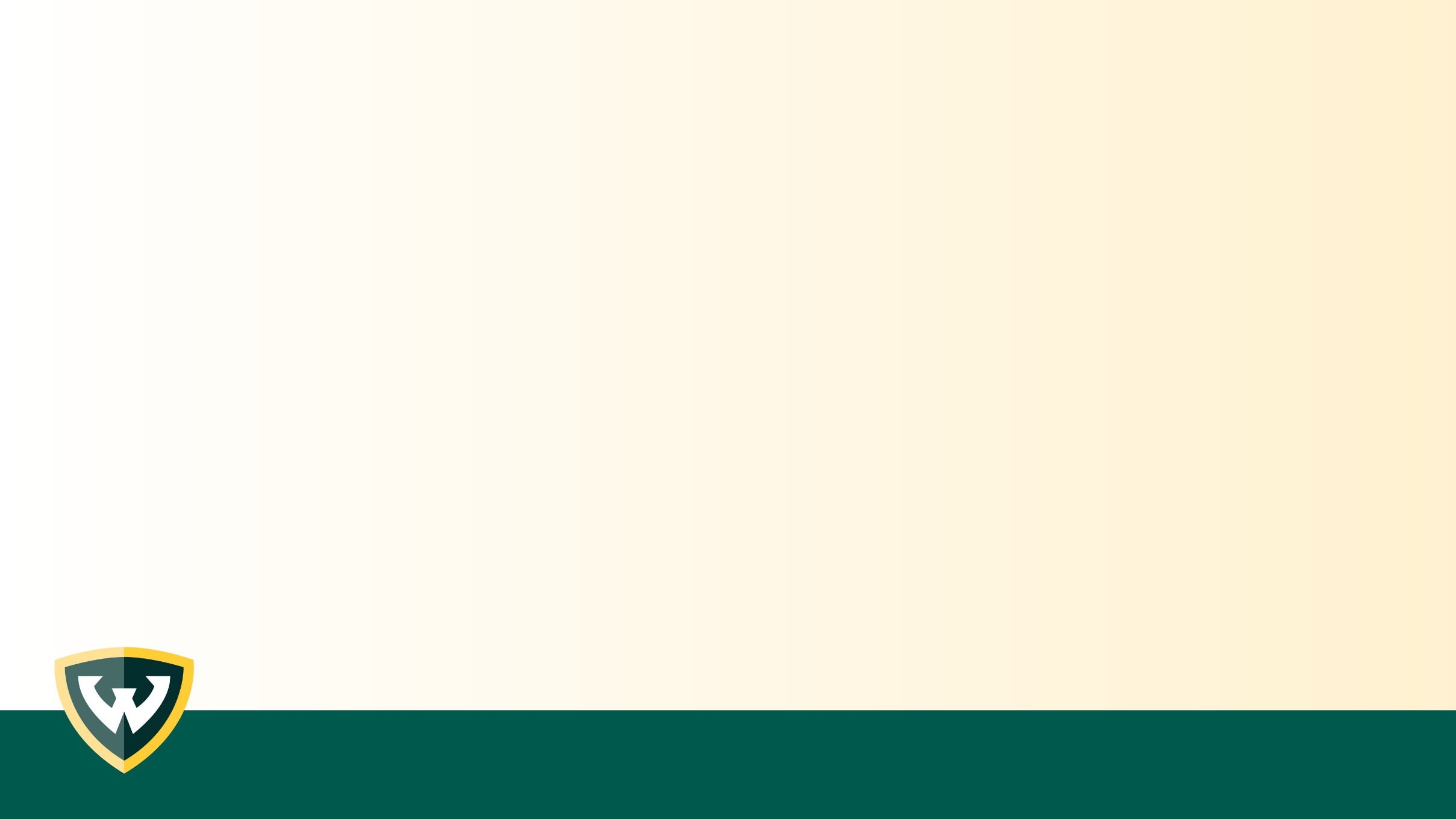 How to contact us
Email Us
studentservice@wayne.edu
Call Us
313-577-2100
Visit Us in the Welcome Center
42 W. Warren
Detroit, MI 48202
Monday through Friday, 9 a.m. to 5 p.m.

For general financial aid information, visit us at
wayne.edu/financial-aid

For more information regarding scholarships, visit us at
wayne.edu/scholarships/
Student Accounts Receivable
The Office of Student Accounts Receivable
Handles student accounts and billing inquiries
Collects outstanding tuition and loans receivables
Oversee Student Refund distribution
Processes third-party tuition sponsorships

Phone: 313-577-3653

Email:  bursar@wayne.edu
Federal Education Rights & Protection Act (FERPA)
Parent/Guardian Record Release Authorization
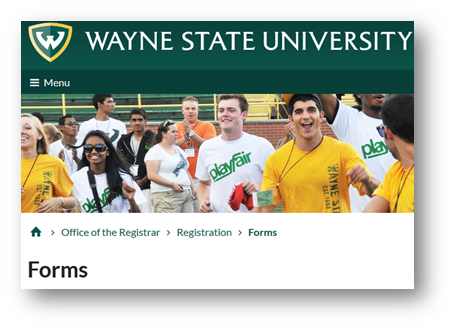 1.  Your student can go to wayne.edu and type “FERPA  form” in the search engine at the top right side of the website

2.  Click “Forms – Office of Registrar”

3.  Select “Release Academic Records (FERPA)” to authorize parents/guardians
E-bill
The E-bill is an official monthly statement sent electronically and can be viewed by the student on Academica
Since Wayne State University is paperless, e-bills can only be accessed via the student portal:

E-bills are static - statements are updated at the beginning of each month
*Paperless Billing Only*
Due dates are found online at wayne.edu/bursar/ebill/ebill-schedule/
DUE DATES
Fall 2022
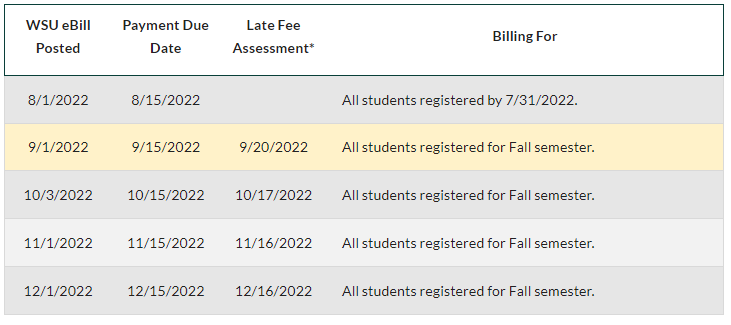 Payments
Parent Pin: to pay online, your student will need to create a Parent Pin for you.  For information, visit wayne.edu/bursar/parent-pin-setup
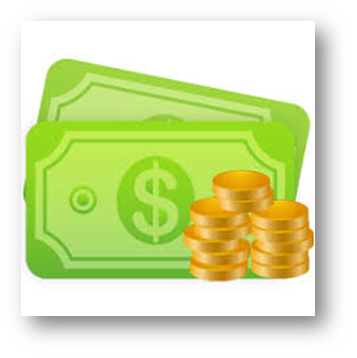 Pay with Fee-Free electronic check, or by credit card.  Please be advised there is a 2.99% convenience fee for online credit card payments.
Pay by mail - checks, money orders and cashier checks can be mailed to:
WSU Cashier's OfficeP.O. Box 02788Detroit, MI 48202
Installment Payment Plans

Wayne State University offers 5-month, 4-month and 3-month payment plans each semester, with enrollment beginning in July.  

Payment Plans can be accessed via Academica. Information about 2022 Fall Semester payment plans will be published soon. Check wayne.edu/bursar/payment/installment-plans for updates.
MESP (529 Accounts) & MET
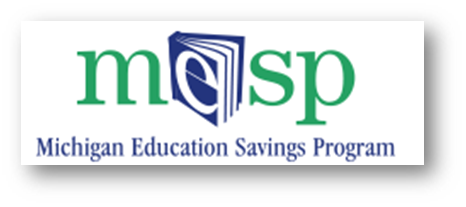 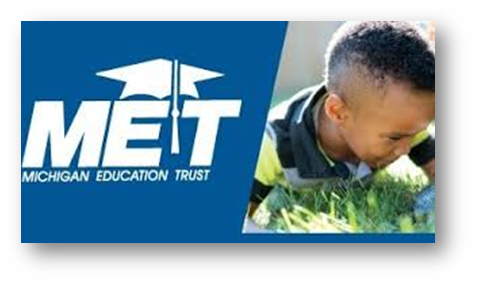 Log in to your 529 account

2. Request payment be mailed to:        Wayne State University              P.O. Box 02788            Detroit 48202

*Include Student ID in the memo section
Contact MET and add Wayne State University to your contract and our office will take care of the rest

 MET does not cover all fees; be sure to check your e-bill
Student Service Center
What is the Student Service Center?
The SSC is the first-stop for answers to questions from students, parents/families and anyone interested in Wayne State University.

We engage with students across three platforms:

Walk-in conversations
Email exchange
Phone conversations

We provide first-level support to students for the following offices/services:
Undergraduate Admissions
Records and Registration
Office of Student Financial Aid
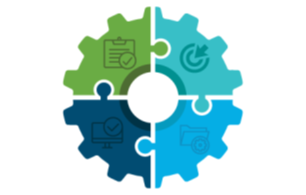 What can students expect when contacting SSC?
Specialists are cross-trained in the areas of financial aid, undergraduate admissions, and records and registration to assist with frequent questions. 
Specialists attempt to answer questions and solve problems.
Specialists escalate cases for same day follow-up when needed. 
Specialists track all interactions with students via case management system.
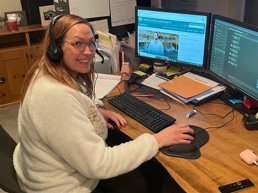 Contact us
Student Service Center and Office of Student Financial Aid
studentservice@wayne.edu
313-577-2100
Student Accounts Receivable
bursar@wayne.edu
313-577-3653
Located on the first floor of the Welcome Center.
Coming up...
Welcome to Wayne State!